A GAME PLAN FOR WORK | PREPARING A RESUME
SAMPLE RESUME (A)
Carlos DiSanto
925 Riverside Drive, Apartment #1F
San Diego, CA 90013
(619) 555-0485
EDUCATION

Junior at Carver High School
20XX-20XX Forensics Team
20XX-20XX Community Service

Shore Road Middle School, Class of 20XX

EXPERIENCE

Sales/Cashier
Haagen-Dazs Stores, San Diego, CA; April to December 20XX
Responsible for customer service, cash register, inventory, and store
maintenance.

Kitchen Helper
Summer Camp; 20XX
Assisted in meal preparation for entire camp; worked as a waiter and busboy.

Tutor/Babysitter
Numerous families; 20XX-20XX
Responsible for child care and math tutoring for numerous families with children ages 1–9.

SKILLS

Knowledge of personal computers and basketball. Avid reader.

References available upon request.
© 2022 OVERCOMING OBSTACLES
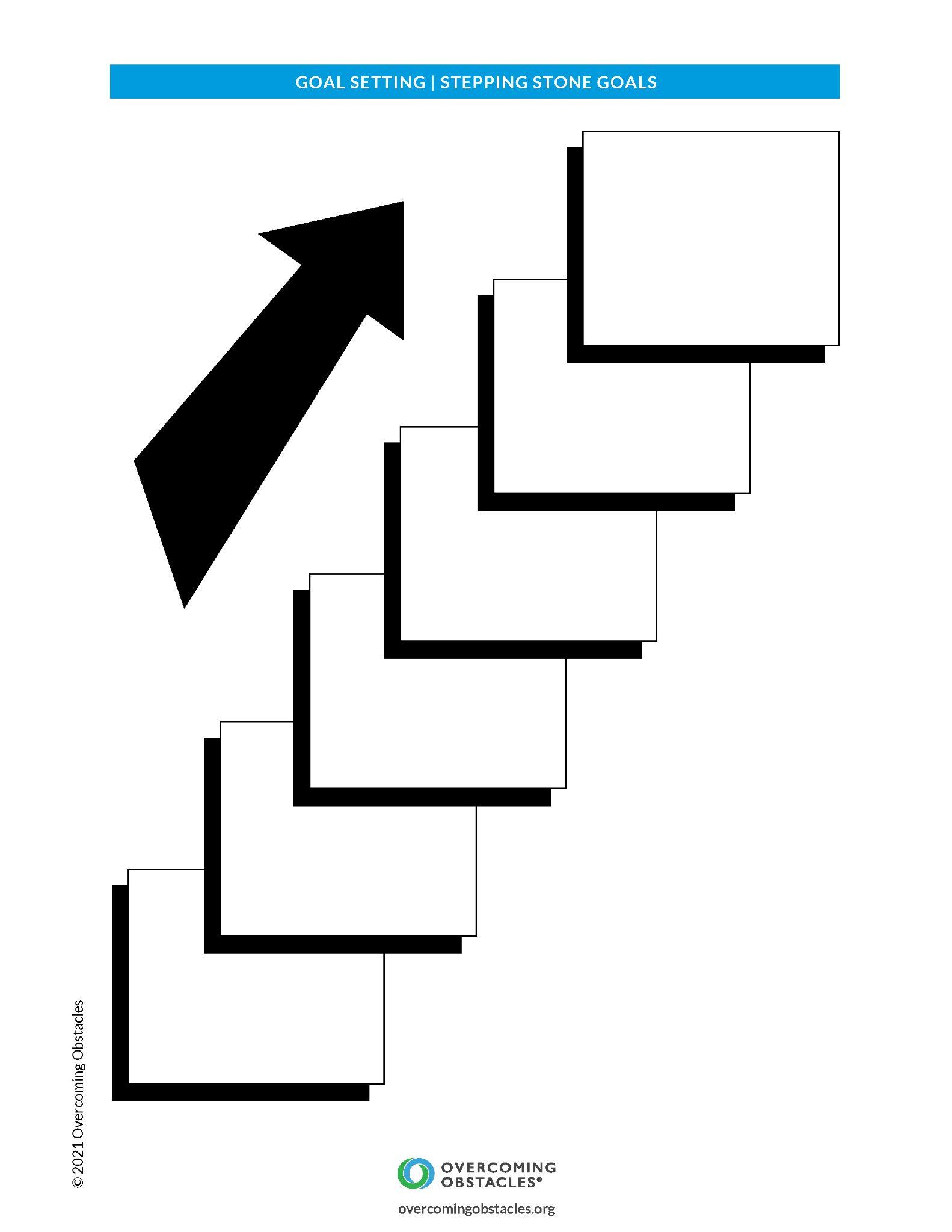